Agenda for IEEE 802.11 Coexistence SC meeting in St Louis in Jan 2019
17 December 2018
Authors:
Slide 1
Andrew Myles, Cisco
Welcome to the 10th F2F meeting of the Coexistence Standing Committee in St Louis in January 2019
The IEEE 802.11 PDED ad hoc was formed in September 2016 at the Warsaw interim meeting
The IEEE 802.11 PDED ad hoc met in San Antonio (Nov 2016), Atlanta (Jan 2017), Vancouver (Mar 2017) and Daejeon (May 2017)
In Daejeon in May 2017 it was decided to convert the IEEE 802.11 PDED ad hoc into the IEEE 802.11 Coexistence SC
The IEEE 802.11 Coexistence SC met in Berlin (July 2017), Hawaii (Sept 2017), Orlando (Nov 2017), Irvine (Jan 2018), Chicago (Mar 2018), Warsaw (May 2018), San Diego (July 2018), Hawaii (Sept 2018), Bangkok (Nov 2019) and will meet once or twice this week
Wed PM1
Thu PM1 (if required)
Slide 2
Andrew Myles, Cisco
The first task for the Coexistence SC today is not to appoint a secretary
It is important to keep proper minutes of all Coexistence SC meetings
Fortunately, Guido Hiertz (Ericsson) agreed in Berlin to be appointed the IEEE 802.11 Coexistence SC’s permanent Secretary …
Slide 3
Andrew Myles, Cisco
The Coexistence SC will review the official IEEE-SA patent material for pre-PAR groups
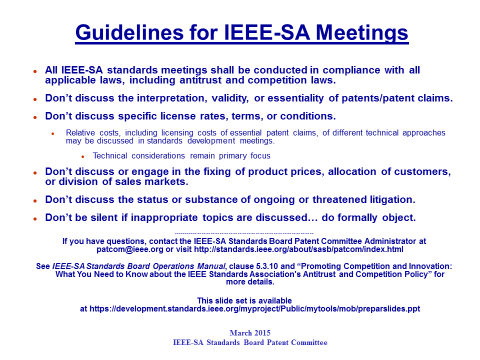 Slide 4
Andrew Myles, Cisco
The Coexistence SC hoc will operate using accepted principles of meeting etiquette
IEEE 802 is a world-wide professional technical organization 
Meetings shall be conducted in an orderly and professional manner in accordance with the policies and procedures governed by the organization
Individuals shall address the “technical” content of the subject under consideration and refrain from making “personal” comments to or about others
Slide 5
Andrew Myles, Cisco
The Coexistence SC will review the modified “Participation in IEEE 802 Meetings” slide
Participation in any IEEE 802 meeting (Sponsor, Sponsor subgroup, Working Group, Working Group subgroup, etc.) is on an individual basis
Participants in the IEEE standards development individual process shall act based on their qualifications and experience (IEEE-SA By-Laws section 5.2.1)
IEEE 802 Working Group membership is by individual; “Working Group members shall participate in the consensus process in a manner consistent with their professional expert opinion as individuals, and not as organizational representatives”. (sub-clause 4.2.1 “Establishment”, of the IEEE 802 LMSC Working Group Policies and Procedures)
Participants have an obligation to act and vote as an individual and not under the direction of any other individual or group. A Participant’s obligation to act and vote as an individual applies in all cases, regardless of any external commitments, agreements, contracts, or orders
Participants shall not direct the actions or votes of any other member of an IEEE 802 Working Group or retaliate against any other member for their actions or votes within IEEE 802 Working Group meetings, (IEEE-SA By-Laws section 5.2.1.3 and the IEEE 802 LMSC Working Group Policies and Procedures, subclause 3.4.1 “Chair”, list item x)
By participating in IEEE 802 meetings, you accept these requirements. If you do not agree to these policies then you shall not participate
Slide 6
Dorothy Stanley, HP Enterprise
The Coexistence SC will consider a proposed agenda for St Louis
Proposed Agenda
Bureaucratic stuff, including approving minutes
What is happening this week? (in no particular order)
Scope of IEEE 802.11 Coexistence SC (a reminder)
Preparation for Coexistence Workshop
Discuss LS to 3GPP RAN and others with details of workshop
…
Relationships
Review of recent ETSI BRAN meeting
Review recent 3GPP RAN1 activities
Discuss response from 3GPP RAN4 to LS
…
…
Additional agenda items are requested from all interested stakeholders
Slide 7
Andrew Myles, Cisco
The Coexistence SC will consider a proposed agenda for St Louis
Proposed Agenda
Technical issues
Adaptivity in EN 301 893
LBT for management/control in NR-U
Preambles in NR-U
Coexistence workshop technical topics
…
Other issues
…
Other business
Additional agenda items are requested from all interested stakeholders
Slide 8
Andrew Myles, Cisco
Scope of IEEE 802.11 Coexistence SC
Slide 9
Andrew Myles, Cisco
The agreed Coexistence SC scope focuses on ensuring 802.11ax has fair access to global unlicensed spectrum
Discuss the use of PD, ED or other 802.11 coexistence mechanisms with the goal of promoting “fair” use of unlicensed spectrum
Promote an environment that allow IEEE 802.11ax “fair access” to global unlicensed spectrum
Will initially focus on liaising with 3GPP RAN/RAN1/RAN4 but may also lead to interactions with regulators and other stakeholders
Will probably not conclude at least until RAN4’s 802.11/LAA coexistence testing is defined and successfully executed
May require the SC to consider other simulations and results of tests of potential LAA/802.11 coexistence mechanisms
Will initially focus on encouraging a “technology neutral” solution in the next revision of EN 301 893 that allows IEEE 802.11ax fair access to unlicensed spectrum in Europe (noting the European approach is likely to have global impact)
The effort will also focus on allowing 802.11ax to use innovative mechanisms for frequency reuse without compromising the goal of fair access
Slide 10
Andrew Myles, Cisco
Coexistence SC will close when determined by the 802.11 WG or 802.11ax is ratified
IEEE 802.11 Coexistence SC close down criteria
The SC is closed by the IEEE 802.11 WG 
… after it is determined that the SC is unlikely to make further progress towards its goals
IEEE 802.11ax completes Sponsor Ballot
… noting that the Coexistence SC ad hoc is unlikely to be relevant at that point anyway
Slide 11
Andrew Myles, Cisco
Minutes
Slide 12
Andrew Myles, Cisco
The Coexistence SC will consider approval of the meeting minutes from Hawaii
The minutes for the Coexistence SC at the Bangkok meeting in Nov 2018 are available on Mentor:
11-18-2138-00
Motion:
The IEEE 802 Coex SC approves 11-18-2138-00 as minutes of its meeting in Bangkok in Nov 2018
Moved: 
Seconded:
Result:
Slide 13
Andrew Myles, Cisco
Agenda items
The workshop
Slide 14
Andrew Myles, Cisco
The Coex SC will start the organisation of the Coexistence Workshop
Back in March 2018, some SC participants suggested a Coexistence Workshop be held with 3GPP RAN
An invitation/proposal was sent to 3GPP RAN  in July 2018
The Coex SC finally confirmed in Nov 2018 that the Workshop will be coincident with the IEEE 802 Plenary in July 2019 in Vienna, Austria
There were too many clashes to allow an earlier date for the Workshop
It is believed/hoped that the July 2019 timing of the Workshop will still provide opportunity for influence
At this meeting, the Coex SC will hopefully:
Agree on the arrangements for the Coexistence Workshop
Decide who else to invite
Discuss a workshop style
Discuss a draft agenda
Approve invitations
Slide 15
Andrew Myles, Cisco
There were too many clashes to allow an earlier date for the Workshop
Agreed Workshop dates
Slide 16
Andrew Myles, Cisco
It is believed/hoped that the July 2019 timing of the Workshop will still provide opportunity for influence
There was some concern that the July 2019 date is too late
Unfortunately, July 2019 is the earliest that could be arranged
In addition, the RAN Chair believes the timing still allows IEEE 802 an opportunity to influence the final outcome in 3GPP RAN on NR-U coexistence topics
In terms of timing for the workshop I believe we need to find a balance between allowing time to establish an initial consensus on most functions related to co-existence, whilst still having the opportunity to influence the final outcome
Source: e-mail from RAN Chair in Oct 2018
It will be up to IEEE 802.11 WG stakeholders to watch out for a repeat of the situation that occurred with LAA where an opportunity to review the specification was promised (at the Workshop in 2015) but never provided
Slide 17
Andrew Myles, Cisco
The Coex SC will hopefully agree on the arrangements for the Coexistence Workshop
The SC Chair is working with IEEE 802.11 leadership on the arrangements
We are currently hoping to hold the Workshop during the IEEE 802 plenary in Vienna on 
Wed afternoon/evening
Note: there is no social in Vienna
Thu morning
The Workshop will probably be held in the hotel across the street
More flexibility for arrangements
Expected attendance is more than 100
3GPP RAN Chair estimates about 40 participants from 3GPP
Guess about 60 IEEE 802.11 participants
…
Slide 18
Andrew Myles, Cisco
The Coex SC will hopefully agree on the arrangements for the Coexistence Workshop
…
There will be a cost for non-IEEE 802 registrants
~$100-150?
This fee will not provide any attendance rights at IEEE 802 meetings? 
There will be no Coex SC meetings in Vienna
The Workshop will probably take 3-4 sessions (depending on how you count the Wednesday evening)
The Coex SC normally takes 2 sessions
So we are talking about 1-2 additional sessions
Slide 19
Andrew Myles, Cisco
The Coex SC will decide who else to invite to the Coexistence Workshop
The co-hosts of the Workshop will be IEEE 802.11 WG and 3GPP RAN
It is planned we also invite other organisations
Wi-Fi Alliance
Wireless Broadband Alliance
ETSI BRAN
GSMA?
… others?
It has been suggested that we do not invite regulators
Non presence of regulators might enable more free discussions
We should probably ask who else 3GPP RAN  suggests we invite?
AFM: sent an e-mail to 3GPP RAN Chair
Slide 20
Andrew Myles, Cisco
The Coex SC will discuss the style of the workshop
For many participants the last workshop in 2015 ended up being an LAA vs 802.11 fight rather than a true cooperative workshop solving coexistence issues
This was probably caused by the nature of the agenda, which was focused on “official” presentations from IEEE 802, 3GPP, WFA, etc. 
Maybe an alternative is to invite presentations from anyone, but with sufficient time for proper discussion?
This approach will need some discipline on timing but it could work.
Thoughts?
Slide 21
Andrew Myles, Cisco
The Coex SC will discuss possible agenda topics to include in the Coexistence Workshop
Topics?
Reviews of progress (wrt to coexistence aspects) of 
802.11ax
3GPP NR-U
802.11 EHT
Measurements of LAA/eLAA coexistence with 802.11 in deployments
Discussion of coexistence mechanisms
Use of 11a preamble or a new pre-amble
Continued use of ED (or PD/ED) LBT mechanisms or something different
Restricting use of no LBT or short LBT
Increase number of starting and finishing positions in LTE/NR
…
Slide 22
Andrew Myles, Cisco
The Coex SC will discuss a possible agenda topics to include in the Coexistence Workshop
Topics?
…
Restricting use of UL-DL switches in LTE/NR
Fast communication channels between 3GPP RAN & IEEE 802.11
Evaluation criteria for coexistence mechanisms
Summary of current 6GHZ regulatory status
Note
Topics derived from IEEE 802.11-18/1893r0  and Nov 2018’s agenda
Slide 23
Andrew Myles, Cisco
The Coex SC will consider approval of an invitation
Invitation tbd
Slide 24
Andrew Myles, Cisco
Agenda items
LAA status
Slide 25
Andrew Myles, Cisco
There was some concern in Nov 2018 that highlighted LAA statistics were incorrect
At the last Coex SC meeting in Bangkok, some estimates of LAA deployments from GSMA were highlighted as part of a discussion about the importance of our efforts to promote “fair” LAA/Wi-Fi coexistence
At least one participant noted that the LAA deployment data (from July 2018) was out of  date and the real numbers were much higher
Of course, higher numbers emphasise even more the importance “fair” LAA/Wi-Fi coexistence
However, updated statistics were obtained to provide a more complete picture
Slide 26
Andrew Myles, Cisco
Updated statistics conform that there is significant interest in LAA
1	GSMA (July 2018)
2	GSA: Evolution from LTE to 5G: Global Market Status (Nov 2018)
3 	Some LTE-U operators will refocus on LAA in 2019
Slide 27
Andrew Myles, Cisco
Agenda items
Review of ETSI BRAN #100 meeting
Slide 28
Andrew Myles, Cisco
The Coex SC will discuss the ETSI BRAN #100 meeting
The last meeting of ETSI BRAN was just before Christmas
Dates: 17-21 Dec 2018
Location: Sophia Antipolis
The Coex SC will hear a full report of the BRAN#100 meeting agenda, submissions and results, particularly on issues related to:
Timeline
Adaptivity
Editorial issues
…
Slide 29
Andrew Myles, Cisco
The ETSI BRAN #100 agenda focused on …
Slide 30
Andrew Myles, Cisco
The Coex SC will discus relevant submissions to ETSI BRAN
TBD
Slide 31
Andrew Myles, Cisco
ETSI BRAN has confirmed plans for future meetings
ETSI BRAN plans
BRAN #101
25 – 28 February 2019 – Sophia Antipolis
BRAN #102
18 – 21 June 2019 – Sophia Antipolis
Slide 32
Andrew Myles, Cisco
3GPP NR-U
Status report on the most recent 3GPP RAN1 meeting
Slide 33
Andrew Myles, Cisco
The Coex SC may hear an update on coexistence relevant activities at the recent 3GPP RAN1 meeting
The Coex SC may hear a status update … focused on coexistence issues of course!
tbc
Possible topics include:
Status of SI
Plans for WI
LS to 3GPP RAN about WI
Slide 34
Andrew Myles, Cisco
3GPP RAN1 have competed their Study on NR-based Access to Unlicensed Spectrum
The SI report, Study on NR-based Access to Unlicensed Spectrum, has been completed by 3GPP RAN1 and forwarded to 3GPP RAN
See 3GPP TR 38.889 V1.0.0 
The report contains a lot of interesting and concerning information about 3GPP RAN1’s plans for coexistence with Wi-Fi, particularly in the 6GHz band
We need someone to provide an analysis
Volunteers?
Slide 35
Andrew Myles, Cisco
The LS from RAN1/2 to RAN wrt the SI report was not particularly interesting …
After competing the study item report, RAN1/2 forwarded it with a LS to RAN for their consideration
The LS is not particularly interesting …
Final version of RAN1 LS to RAN
RAN1 and RAN2 completed the study on NR-based Access to Unlicensed Spectrum in RAN1 #95 and RAN2 #104. 
The study concludes [1] that modifying NR to operate in unlicensed spectrum in carrier aggregation (CA) with NR, dual connectivity (DC) with LTE or NR, stand-alone (SA), and SA with DL in unlicensed band and UL in licensed band scenarios is feasible.
RAN1, as the leading WG for the NR-U SI, would recommend RAN to proceed with the approval of a corresponding WI in accordance with the conclusions in the attached TR.
Slide 36
Andrew Myles, Cisco
… except what was removed in the final editing cycle
The really interesting edit was what was removed at the last moment …





Does this mean that there is not coexistence, even in the 5GHz band …
… or is that too much of a conspiracy theory! 
Previous version of RAN1 LS to RAN
RAN1 completed the study on NR-based Access to Unlicensed Spectrum in RAN1 #95. 
The study concludes [1] that it is feasible to modify NR to operate in unlicensed spectrum in carrier aggregation (CA) with NR, dual connectivity (DC) with LTE or NR, stand-alone (SA), and SA with DL in unlicensed band and UL in licensed band scenarios, while demonstrating fair coexistence with WiFi technologies that are already deployed in unlicensed bands
RAN1, as the leading WG for the NR-U SI, sees no issue with proceeding with the corresponding WI.
Slide 37
Andrew Myles, Cisco
Agenda items
Liaisons
Slide 38
Andrew Myles, Cisco
The 802.11 WG Chair has suggested we also potentially use alternatives to the Workshop in meantime
The 802.11 WG Chair writes
Given that the 3GPP folks are not interested in formally meeting before June, I’d like to explore additional alternatives in addition to the coex workshop that we can work on in the meantime.
For example, liaisons from 802.11 for information, off-line meetings with specific stakeholders.
 Content and topics of discussion: 
Summary of current 6GHZ regulatory status
Coex mechanism alternatives – e.g. 802.11a preamble, technical advantages and benefits
Evaluation criteria for determining coex mechanism
Other?
 In recent times we have avoided Liaison ping pong …
… but maybe it is time to start again
Slide 39
Andrew Myles, Cisco
The Coex SC will consider proposal for LS’s
There will likely be a proposal for a LS in relation to the increased use of short LBT or no LBT by NR-U
Other proposals are welcome
Slide 40
Andrew Myles, Cisco
3GPP NR-U
Response to LS to RAN4
Slide 41
Andrew Myles, Cisco
The SC sent an LS to 3GPP RAN4 out of San Diego
During our San Diego meeting (July 2018), an apparent contradiction between RAN1/2 and RAN4 specs was highlighted, with a potential adverse affect on 802.11 operation
A proposal to send a LS was approved
The IEEE 802 Coex SC recommends to IEEE 802.11 WG that the contents of 18-11-1305r0 be sent to 3GPP RAN4 as a Liaison Statement
Moved: Sindhu
Seconded: Jim P
22/0/8
Ultimately the following was sent
See embedded
Slide 42
Andrew Myles, Cisco
The SC is still awaiting for a reply to our LS to RAN4 after the initial reply was withdrawn
A reply was received from RAN4 before our Hawaii meeting 
See 11-18-1561-00
Some discussion of the reply in 11-18-1642-00 (slides 8-10)
A further reply was then officially received from RAN after our Hawaii meeting telling us to ignore the reply from RAN4
It appears the reply was withdrawn by RAN based on objections by Nokia (supported by Huawei & T-Mobile)
See 11-18-1687-00
3GPP TSG RAN understands that 3GPP RAN WG4 had sent RP-181526 (R4-1811880) to IEEE in response to IEEE’s LS in R4-1809644 titled “IEEE 802.11 Working Group Liaison Statement to 3GPP RAN4 on certain channel combinations for LAA in 5GHz”
Subsequent to RP-181526 (R4-1811880) there have been additional discussions in 3GPP TSG RAN
Consequently, 3GPP TSG RAN humbly requests IEEE to await an update following TSG-RAN#82 (10-13 Dec 2018)
Slide 43
Andrew Myles, Cisco
RAN4 has still not resolved the issues raised in the SC’s LS in July 2018
Apparently RAN/RAN4 were unable to come to a conclusion on the issues raised in the 802.11 WG’s LS (18-11-1305r0) back in July 2018
It is now reported that a Way Forward was agreed at the recent RAN meeting
RAN provided allowance to RAN4 chair to conclude the issue by next R4 mtg (Feb/March). Allocation of TUs will be at RAN4 chair’s discretion contingent upon his understanding of convergence between the two sides.
The SC may hear a report on this issue:
It is likely a RAN4 participant will provide a report on the current status
Slide 44
Andrew Myles, Cisco
Agenda items
Plans for next meeting
Slide 45
Andrew Myles, Cisco
The Coex SC will discuss plans for the next session in Vancouver in March 2019
Possible items include
Discussion of results of ETSI BRAN meeting in Feb 2019
Review of 3GPP RAN1 activities
Preparation for Workshop
… <other suggestions?>
Slide 46
Andrew Myles, Cisco
The IEEE 802.11 Coexistence SC meeting in St Louis in January 2019 is adjourned!
Slide 47
Andrew Myles, Cisco